Παγκόσμιος Οργανισμός Εμπορίου
Ιωάννα Αγορίδου  (4220003)
Νεφέλη Ρήγα  (4220104)
Διονύσης Δημητρόπουλος  (4190210)
Ίδρυση και Ιστορικό Υπόβαθρο
Ο Παγκόσμιος Οργανισμός Εμπορίου (ΠΟΕ), ο οποίος ιδρύθηκε το 1995, είναι ο διεθνής οργανισμός που διευθύνει τους κανόνες του διεθνούς εμπορίου. Η ίδρυσή του αποτέλεσε την κορύφωση μιας διαδικασίας που ξεκίνησε με την υπογραφή της Συμφωνίας του Γύρου της Ουρουγουάης (1986-1994). Το 1995, μετά από πολυάριθμες διαπραγματεύσεις, η Γενική Συμφωνία Δασμών και Εμπορίου (GATT) μεταμορφώθηκε σε ΠΟΕ, σηματοδοτώντας τη μετάβαση από μια απλή συμφωνία εμπορικών κανόνων σε έναν πλήρη διεθνή οργανισμό. 

Η δημιουργία του ΠΟΕ ήρθε ως απάντηση στις αυξανόμενες ανάγκες του παγκόσμιου εμπορίου, το οποίο είχε αναπτυχθεί σε μεγάλες κλίμακες μετά το τέλος του Δεύτερου Παγκοσμίου Πολέμου. Ο ΠΟΕ ιδρύθηκε για να ενισχύσει το σύστημα ελεύθερων αγορών, να διασφαλίσει την τήρηση των εμπορικών κανόνων και να προωθήσει τη διεθνή συνεργασία στον τομέα του εμπορίου.  

Σήμερα, ο ΠΟΕ έχει 164 μέλη, τα οποία αντιπροσωπεύουν σχεδόν όλες τις χώρες του κόσμου, και λειτουργεί με βάση τις αρχές της ισότητας και της συναίνεσης μεταξύ των μελών του .

Κεντρικά Γραφεία: Η έδρα του ΠΟΕ βρίσκεται στη Γενεύη, Ελβετία.
Χρονοδιάγραμμα GATT : Ίδρυση το 1947
Γύρος της Ουρουγουάης (1986-1994): Εισαγωγή πνευματικής ιδιοκτησίας και οι υπηρεσιών. 
Συμφωνία του Μαρακές (1994), που οδηγεί στη δημιουργία του ΠΟΕ
Γύρος Kennedy (1964-1967):Εισαγωγή μέτρων anti dumping και μείωση δασμών κατά 35% κατά μέσο όρο.
Γύρος της Ανσύ (1949):Νέα μείωση δασμών από τις συμβαλλόμενες χώρες.
Γύρος της Γενεύης (1956):Εφαρμογή περαιτέρω μειώσεων στα δασμολογικά εμπόδια.
Γύρος Dillon (1960-1962):
Διαπραγματεύσεις για συμφωνίες βιομηχανικών προϊόντων
Γύρος της Γενεύης (1947-1948):Πρώτος γύρος, μείωση των δασμών
Γύρος της Torquay (1950-1951):Επέκταση των συμφωνιών δασμολογικών μειώσεων.
Γύρος Tokyo (1973-1979):Διεύρυνση της ατζέντας του GATT για μη δασμολογικά εμπόδια και εμπορικές πρακτικές.
Δομή του οργανισμού (1)
1. Υπουργική Διάσκεψη
Το ανώτατο όργανο λήψης αποφάσεων του ΠΟΕ.
Συνεδριάζει τουλάχιστον κάθε δύο χρόνια με τη συμμετοχή όλων των μελών.
Λειτουργεί ως το "νομοθετικό" σώμα του ΠΟΕ και έχει την εξουσία να αποφασίζει για όλα τα θέματα που άπτονται των πολυμερών συμφωνιών του οργανισμού.

2. Γενικό Συμβούλιο
Το βασικό διοικητικό όργανο για την καθημερινή λειτουργία του ΠΟΕ.
Αποτελείται από εκπροσώπους όλων των μελών και εποπτεύει τη συμμόρφωση με τις συμφωνίες.
Δρα ως:  
Όργανο Επίλυσης Διαφορών (Dispute Settlement Body).
Σώμα Ανασκόπησης Εμπορικής Πολιτικής (Trade Policy Review Body).
Δομή του οργανισμού (2)
3. Εξειδικευμένα Συμβούλια
Συμβούλιο για το Εμπόριο Αγαθών (Council for Trade in Goods): Εποπτεύει τις επιτροπές που ασχολούνται με θέματα δασμών, γεωργίας, εμπορικών φραγμών κ.ά.
Συμβούλιο για το Εμπόριο Υπηρεσιών (Council for Trade in Services):Υπεύθυνο για την εφαρμογή της Συμφωνίας Γενικού Εμπορίου Υπηρεσιών (GATS).
Συμβούλιο για τα Δικαιώματα Πνευματικής Ιδιοκτησίας (Council for TRIPS):Ρυθμίζει ζητήματα εμπορικών δικαιωμάτων πνευματικής ιδιοκτησίας.
4. Όργανο Επίλυσης Διαφορών (Dispute Settlement Body)
Ρυθμίζει εμπορικές διαφορές μεταξύ μελών και προσφέρει δυνατότητα έφεσης μέσω του Σώματος Έφεσης.
5. Γραμματεία του ΠΟΕ
Παρέχει τεχνική και διοικητική υποστήριξη σε όλα τα όργανα του ΠΟΕ.
Υποστηρίζει τις διαπραγματεύσεις και την επίλυση διαφορών.
6. Ειδικές Επιτροπές
Επιτροπή για Εμπόριο και Ανάπτυξη: Εστιάζει στην προώθηση των συμφερόντων των αναπτυσσόμενων χωρών.
Επιτροπή για το Εμπόριο και το Περιβάλλον: Συνδέει τις εμπορικές πολιτικές με την περιβαλλοντική προστασία.
Κύριες Λειτουργίες του ΠΟΕ
Επίλυση Εμπορικών Διαφορών
Διαπραγμάτευση Εμπορικών Συμφωνιών
Παρέχει πλαίσιο για τη διαπραγμάτευση και ανανέωση συμφωνιών εμπορίου μεταξύ των μελών του, επιφέρει μείωση δασμών, πρόσβαση στις αγορές και ρύθμιση των επιδοτήσεων. Στόχος η εξασφάλιση διαφάνειας και προβλεψιμότητας στο διεθνές εμπόριο.
Μέσω αυτού ο ΠΟΕ επιλύει εμπορικές διαφορές μεταξύ των μελών. Τα μέλη προσφεύγουν με καταγγελίες, οι οποίες εξετάζονται από πάνελ ειδικών που εκδίδουν δεσμευτικές αποφάσεις. Με αυτόν τον τρόπο επιτυχάνεται προστασία από μονομερείς ενέργειες και μείωση του κινδύνου εμπορικών πολέμων.
Παροχή Τεχνικής Υποστήριξης και Εκπαίδευσης
Με στόχο την υποστήριξη των αναπτυσσόμενων χωρών ώστε να συμμετέχουν αποτελεσματικά στο παγκόσμιο εμπορικό σύστημα, πραγματοποιούνται δραστηριότητες όπως εκπαίδευση στελεχών, μεταφορά τεχνογνωσίας και τεχνική 
βοήθεια. Δίνεται ιδιαίτερη έμφαση στη 
στήριξη χωρών χαμηλού εισοδήματος 
για την ενσωμάτωση στις παγκόσμιες αγορές.
Παρακολούθηση και Εφαρμογή Συμφωνιών
Ο ΠΟΕ παρακολουθεί τη συμμόρφωση των μελών με τις συμφωνίες που έχουν υπογραφεί.
Πραγματοποιούνται τακτικές ανασκοπήσεις εμπορικών πολιτικών των κρατών-μελών και συστάσεις για βελτιώσεις, ενώ δίνεται σημασία στην ενίσχυση της διαφάνειας και πρόληψη παραβάσεων.
Θεμελιώδεις αρχές και βασικοί κανόνες του ΠΟΕ για το διεθνές εμπόριο
1. Αρχή της Μη Διακριτικής Μεταχείρισης: 
        i. Ρήτρα Εθνικής Μεταχείρισης (National Treatment): Οι εισαγόμενες και εγχώριες αγαθές πρέπει να αντιμετωπίζονται ισότιμα μετά την είσοδό τους στην αγορά. 
        ii. Ρήτρα του Πλέον Ευνοούμενου Κράτους (MFN): Τα πλεονεκτήματα που παρέχονται σε ένα  μέλος του ΠΟΕ πρέπει να ισχύουν για όλα τα μέλη. 
2. Προβλεψιμότητα και Διαφάνεια: Οι εμπορικές πολιτικές και δασμοί πρέπει να είναι διαφανείς και προβλέψιμοι, αποτρέποντας αυθαίρετες αλλαγές. 
3. Προστασία μέσω Δασμών και Όχι Ποσοστώσεων: Ο ΠΟΕ ενθαρρύνει τη μείωση των εμποδίων μέσω δασμολογικών ελαφρύνσεων και αποθαρρύνει τη χρήση ποσοστώσεων ή άλλων περιορισμών. 
4. Προοδευτική Απελευθέρωση Εμπορίου: Τα μέλη δεσμεύονται για σταδιακή μείωση εμποδίων στο εμπόριο μέσω διαπραγματεύσεων. 
5. Υποστήριξη της Βιώσιμης Ανάπτυξης: Οι εμπορικές πρακτικές πρέπει να είναι συμβατές με την περιβαλλοντική προστασία και τις αρχές της βιώσιμης ανάπτυξης.
Μηχανισμός Επίλυσης Διαφορών (Dispute Settlement Mechanism - DSM)
Σκοπός και Σημασία:
Διασφαλίζει τη συμμόρφωση των μελών του ΠΟΕ με τους διεθνείς εμπορικούς κανόνες.
Βασικός στόχος: Η ασφάλεια και η προβλεψιμότητα στο πολυμερές εμπορικό σύστημα.
Διαδικασία:
Διαβουλεύσεις: Πρώτο βήμα όπου τα μέρη προσπαθούν να επιλύσουν τη διαφορά μέσω διαπραγματεύσεων.
Panel: Αν αποτύχουν οι διαβουλεύσεις, δημιουργείται τριμελές πάνελ ειδικών που εκδίδει απόφαση.
Έφεση: Οι αποφάσεις μπορούν να επανεξεταστούν από το Όργανο Εφέσεων, που είναι η τελική βαθμίδα.
Συμμόρφωση: Αν το κράτος δεν συμμορφωθεί, μπορεί να επιβληθούν κυρώσεις ή αντιποινα.
Χαρακτηριστικά:
Χρονικά όρια: Η διαδικασία δεν πρέπει να υπερβαίνει τους 12 μήνες.
Αποφάσεις: Αποδεκτές αν δεν απορριφθούν ομόφωνα.
Κυρώσεις: Επιβολή μόνο αν το κράτος δεν συμμορφωθεί εντός του συμφωνημένου χρόνου.
Παραδείγματα Υποθέσεων:
Υπόθεση "Μπανάνες": Διαμάχη ΕΕ και Λατινοαμερικανικών χωρών για εμπορικές πολιτικές.
Υπόθεση: Boeing εναντίον Airbus
Boeing VS Airbus
Μία από τις πιο γνωστές εμπορικές διαμάχες στον ΠΟΕ αφορά τις κρατικές ενισχύσεις στις εταιρείες Boeing (ΗΠΑ) και Airbus (ΕΕ). 

Αφορμή:Οι ΗΠΑ κατηγόρησαν την ΕΕ ότι παρείχε παράνομες επιδοτήσεις στην Airbus, οι οποίες έδιναν στην εταιρεία άδικο πλεονέκτημα.Η ΕΕ, από την πλευρά της, υπέβαλε αντίστοιχες κατηγορίες ότι οι ΗΠΑ παρείχαν παράνομες κρατικές ενισχύσεις στη Boeing μέσω φοροαπαλλαγών και κρατικών συμβάσεων.
Διαδικασία:Η υπόθεση ξεκίνησε το 2004 και αποτέλεσε μία από τις μεγαλύτερες και πιο σύνθετες διαμάχες στον ΠΟΕ. Ο ΠΟΕ εξέτασε ξεχωριστά τις κατηγορίες από κάθε πλευρά, με πολυετείς διαδικασίες και εκθέσεις από Panels και το Όργανο Εφέσεων.
Αποφάσεις: Ο ΠΟΕ έκρινε ότι τόσο οι ΗΠΑ όσο και η ΕΕ είχαν παραβιάσει τους κανόνες του ΠΟΕ, παρέχοντας επιδοτήσεις που στρέβλωσαν τον ανταγωνισμό. Το 2019, ο ΠΟΕ ενέκρινε αντίποινα ύψους 7,5 δισ. δολαρίων για τις ΗΠΑ εναντίον της ΕΕ (το μεγαλύτερο ποσό στην ιστορία του ΠΟΕ).Το 2020, η ΕΕ έλαβε αντίστοιχη έγκριση για δασμούς 4 δισ. δολαρίων εναντίον των ΗΠΑ.
Επίλυση:Το 2021, ΕΕ και ΗΠΑ κατέληξαν σε πενταετή ανακωχή, συμφωνώντας να συνεργαστούν για τη ρύθμιση των κρατικών επιδοτήσεων και την αντιμετώπιση τρίτων χωρών, όπως η Κίνα.
Σημασία:Η υπόθεση ανέδειξε τον ρόλο του ΠΟΕ στην αντιμετώπιση εμπορικών διαφορών που επηρεάζουν την παγκόσμια αγορά και υπογράμμισε τις προκλήσεις στη συμμόρφωση ισχυρών οικονομιών με τους διεθνείς εμπορικούς κανόνες.
Διαδικασία Ένταξης Χωρών
Αίτηση Ένταξης: Η χώρα υποβάλλει αίτηση, δηλώνοντας την πρόθεση να συμμορφωθεί με τους κανόνες του ΠΟΕ. 
Εξέταση: Αναλυτική μελέτη των εμπορικών πολιτικών και διαπραγματεύσεις με τα μέλη. 
Διαπραγματεύσεις: Η υποψήφια χώρα διαπραγματεύεται διμερείς συμφωνίες με τα μέλη, καλύπτοντας δασμολογικά θέματα. 
Τελική Ένταξη: Η Γενική Συνέλευση εγκρίνει την ένταξη με ειδική πλειοψηφία. 
 Η διαδικασία ένταξης στο ΠΟΕ είναι συνήθως απαιτητική και χρονοβόρα, καθώς οι νέες χώρες μέλη πρέπει να ικανοποιήσουν συγκεκριμένα κριτήρια και να υπογράψουν μια σειρά από συμφωνίες που προβλέπουν την προσαρμογή του εμπορικού τους συστήματος στους κανόνες του Οργανισμού. Οι υποψήφιες χώρες πρέπει να διαπραγματευτούν με υπάρχοντα μέλη για τους όρους της ένταξής τους, η οποία μπορεί να περιλαμβάνει τη μείωση των δασμών, την απελευθέρωση των αγορών και τη θέσπιση νομικών και θεσμικών μεταρρυθμίσεων. 
Η διαδικασία ένταξης είναι πολύπλοκη και μπορεί να διαρκέσει αρκετά χρόνια. Για παράδειγμα, η Κίνα, η οποία εντάχθηκε στον ΠΟΕ το 2001, πέρασε από μια διαδικασία ένταξης 15 ετών, κατά την οποία αναγκάστηκε να προχωρήσει σε σημαντικές μεταρρυθμίσεις στην οικονομία και στο νομικό της σύστημα. Από την άλλη, η Ρωσία εντάχθηκε μόλις το 2012, μετά από μια διαδικασία σχεδόν 19 ετών. 
Για τις χώρες της Ε.Ε., η διαδικασία ένταξης στον ΠΟΕ ήταν πιο απλή, δεδομένου ότι οι χώρες της Ε.Ε. ήταν ήδη ενσωματωμένες σε πολλές εμπορικές συμφωνίες μέσω της κοινής εμπορικής πολιτικής της Ε.Ε.
Είδη μελών που την απαρτίζουν
Mέλη
Μη μέλη
Μέλη που αντιπροσωπεύονται διπλά, και από την Ευρωπαϊκή Ένωση
Παρατηρητές
2022
Νομικό Πλαίσιο και Υποχρεώσεις των Μελών
Το νομικό πλαίσιο του ΠΟΕ βασίζεται σε μια σειρά από συμφωνίες, γνωστές ως πολλαπλές συμφωνίες εμπορίου, οι οποίες καλύπτουν όλα τα πεδία του εμπορίου. Οι συμφωνίες αυτές περιλαμβάνουν τη Συμφωνία για τους Δασμούς και το Εμπόριο (GATT), τη Συμφωνία για το Εμπόριο Υπηρεσιών (GATS), τη Συμφωνία για τα Δικαιώματα Πνευματικής Ιδιοκτησίας (TRIPS), και τη Συμφωνία για την Αγροτική Πολιτική (AoA). 

Υποχρεώσεις Μελών:  

Τήρηση των Συμφωνιών: Τα μέλη οφείλουν να εφαρμόζουν όλες τις συμφωνίες του ΠΟΕ σύμφωνα με τις διατάξεις τους.
 Διαφάνεια: Υποχρέωση γνωστοποίησης εμπορικών πολιτικών και μέτρων, καθώς και τακτική ενημέρωση του ΠΟΕ.
Μείωση Εμπορικών Εμποδίων: Δέσμευση για σταδιακή μείωση δασμών και άλλων περιορισμών στο εμπόριο.
Συμμετοχή στις Διαπραγματεύσεις: Ενεργός εμπλοκή στις εμπορικές διαπραγματεύσεις για την ανάπτυξη του παγκόσμιου εμπορικού συστήματος.
Επίλυση Διαφορών: Υποχρέωση συμμόρφωσης με τις αποφάσεις του Μηχανισμού Επίλυσης Διαφορών (Dispute Settlement Body).
Στήριξη Αναπτυσσόμενων Μελών: Παροχή προτιμησιακών συνθηκών στις εμπορικές σχέσεις με αναπτυσσόμενες χώρες, όπου είναι δυνατό.
Συμφωνία για το Εμπόριο Υπηρεσιών (GATS)
Συμφωνία για τους Δασμούς και το Εμπόριο (GATT)
Η General Agreement on Trade in Services είναι η πρώτη πολυμερής συμφωνία που ρυθμίζει το εμπόριο υπηρεσιών. Υιοθετήθηκε το 1995 με την ίδρυση του ΠΟΕ και καλύπτει τομείς όπως οι χρηματοοικονομικές υπηρεσίες, ο τουρισμός και οι τηλεπικοινωνίες. Βασικές της αρχές είναι η μη διάκριση, η σταδιακή απελευθέρωση του εμπορίου 
υπηρεσιών και η διαφάνεια. Τα κράτη μέλη δεσμεύονται να καταρτίζουν 
«λίστες δεσμεύσεων» που περιγράφουν τους όρους πρόσβασης στις αγορές 
τους, προάγοντας την ισορροπία 
μεταξύ ελευθέρωσης και εθνικών 
προτεραιοτήτων.
Η Συμφωνία General Agreement on Tariffs and Trade υπογράφηκε το 1947 και αποτέλεσε το θεμέλιο του πολυμερούς εμπορικού συστήματος έως την ίδρυση του ΠΟΕ το 1995. Επικεντρώνεται στη μείωση δασμών και άλλων εμποδίων στο εμπόριο αγαθών, προάγοντας τον ελεύθερο και δίκαιο ανταγωνισμό. Βασικές αρχές της περιλαμβάνουν τη ρήτρα του Μάλλον Ευνοούμενου Κράτους και την εθνική μεταχείριση. Μέσα από διαδοχικούς γύρους διαπραγματεύσεων, όπως ο γύρος της Ουρουγουάης, διεύρυνε τις δεσμεύσεις των κρατών σε νέους τομείς, προετοιμάζοντας το έδαφος για τη μετάβαση στο ΠΟΕ.
Συμφωνία για την Αγροτική Πολιτική (AoA)
Συμφωνία για τα Δικαιώματα Πνευματικής Ιδιοκτησίας (TRIPS)
Η Agreement on Agriculture στοχεύει στη σταδιακή μείωση των εμποδίων στο διεθνές εμπόριο αγροτικών προϊόντων. Υιοθετήθηκε κατά τον γύρο της Ουρουγουάης και ισχύει από το 1995. Εστιάζει σε τρεις πυλώνες: πρόσβαση στην αγορά (μείωση δασμών), εγχώρια υποστήριξη (περιορισμός επιδοτήσεων 
που παραμορφώνουν το εμπόριο) και εξαγωγικές επιδοτήσεις (σταδιακή εξάλειψή τους). Η AoA αναγνωρίζει τις ανάγκες των αναπτυσσόμενων χωρών, παρέχοντας μεγαλύτερη ευελιξία 
στις δεσμεύσεις τους.
Η Συμφωνία Trade-Related Aspects of Intellectual Property Rights αποτελεί το πιο ολοκληρωμένο διεθνές πλαίσιο για την προστασία της πνευματικής ιδιοκτησίας. Υιοθετήθηκε το 1995 από τον ΠΟΕ και απαιτεί από τα μέλη να εφαρμόζουν ελάχιστα πρότυπα προστασίας δικαιωμάτων, όπως διπλώματα ευρεσιτεχνίας, εμπορικά σήματα και πνευματικά δικαιώματα. Παράλληλα, παρέχει νομικές βάσεις για την επίλυση διαφορών. Ισορροπεί μεταξύ της προώθησης της καινοτομίας και της προστασίας των καταναλωτών, ιδίως στις αναπτυσσόμενες χώρες, για θέματα όπως τα φάρμακα.
Εμπορική Πολιτική εντός της ΕΕ
Ίδρυση Ενιαίας Αγοράς (1993): Η Ενιαία Αγορά εγκαινιάστηκε με στόχο την εξάλειψη των εμποδίων στη διακίνηση αγαθών, υπηρεσιών, κεφαλαίων και εργαζομένων μεταξύ των κρατών-μελών. Η ενίσχυση του ανταγωνισμού και της καινοτομίας εντός της ΕΕ αποτέλεσε καθοριστικό παράγοντα για την οικονομική ανάπτυξη και τη βελτίωση της θέσης της ΕΕ στο παγκόσμιο εμπόριο.

Κοινή Εμπορική Πολιτική: Η ΕΕ διαμορφώνει ενιαία στρατηγική εμπορικών σχέσεων μέσω της Ευρωπαϊκής Επιτροπής. Διαπραγματεύεται συμφωνίες ελεύθερου εμπορίου και προστατεύει ευρωπαϊκές επιχειρήσεις από αθέμιτες πρακτικές, προάγοντας βιώσιμη και δίκαιη ανάπτυξη σε παγκόσμιο επίπεδο.

Η ΕΕ στον ΠΟΕ: Ως ιδρυτικό μέλος του ΠΟΕ από το 1995, η ΕΕ εκπροσωπείται ενιαία μέσω της Ευρωπαϊκής Επιτροπής, διασφαλίζοντας κοινές θέσεις και δεσμεύσεις. Οι συμφωνίες της με τον ΠΟΕ ενισχύουν τη διαφάνεια και την ισοτιμία στο διεθνές εμπόριο.
Ο Ρόλος της ΕΕ στο Παγκόσμιο Εμπόριο
Ηγετική Θέση: Η ΕΕ αποτελεί τη δεύτερη μεγαλύτερη εμπορική δύναμη παγκοσμίως, με μερίδιο περίπου 15% στο παγκόσμιο εμπόριο. Συμμετέχει ενεργά στη διαμόρφωση εμπορικών κανόνων και προσπαθεί να εδραιώσει πολυμερείς σχέσεις μέσω του ΠΟΕ.


Στατιστικά Στοιχεία: Το 2023, η ΕΕ ήταν ο κορυφαίος εξαγωγέας γεωργικών προϊόντων και υπηρεσιών, καθώς και ο κύριος εμπορικός εταίρος για χώρες όπως οι ΗΠΑ, η Κίνα και η Ινδία. Το διεθνές εμπόριο αντιπροσωπεύει σχεδόν το 40% του ΑΕΠ της, γεγονός που καταδεικνύει την αλληλεξάρτησή της με την παγκόσμια αγορά​.
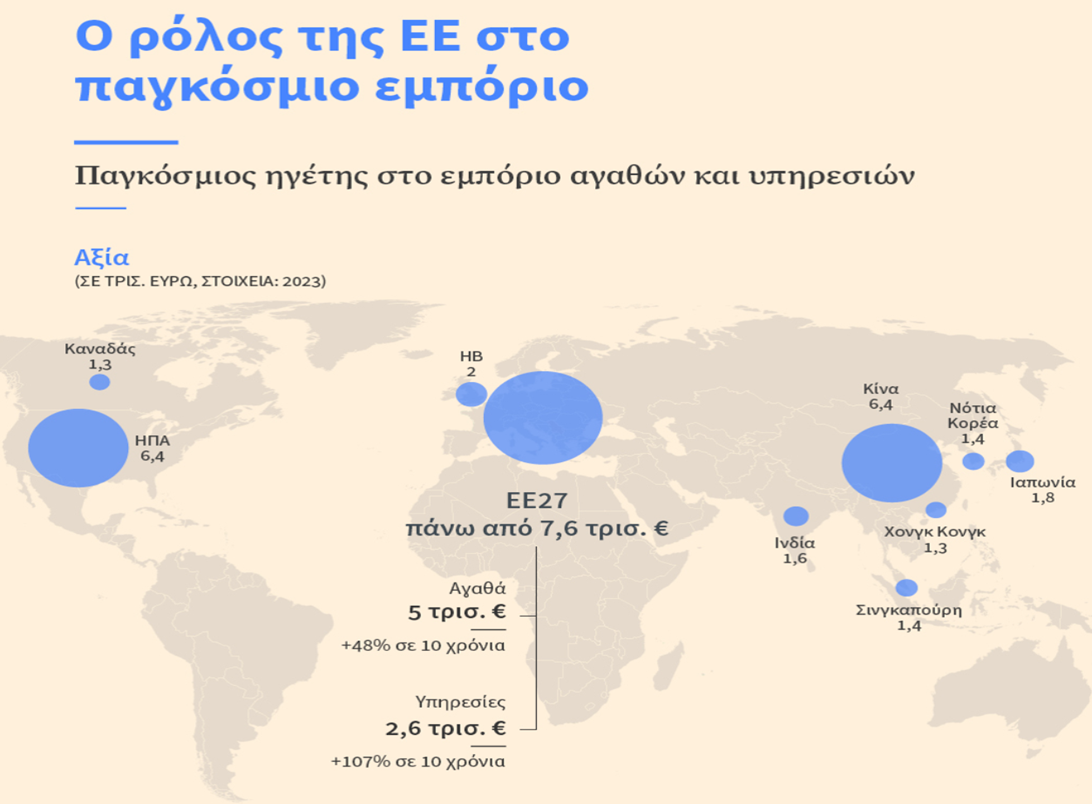 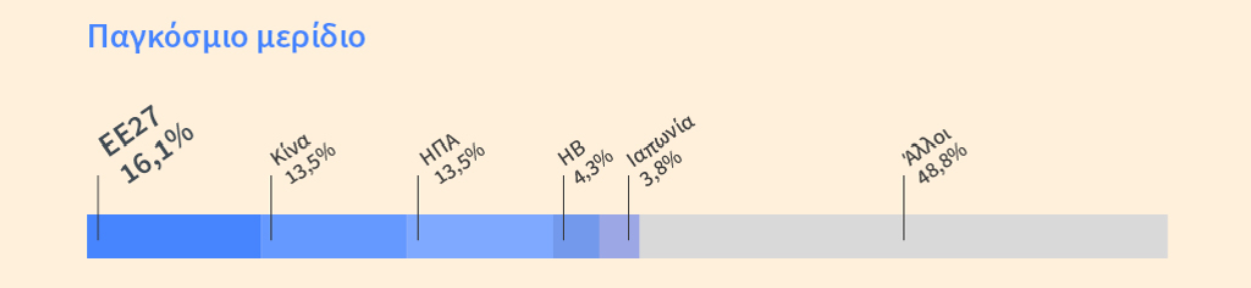 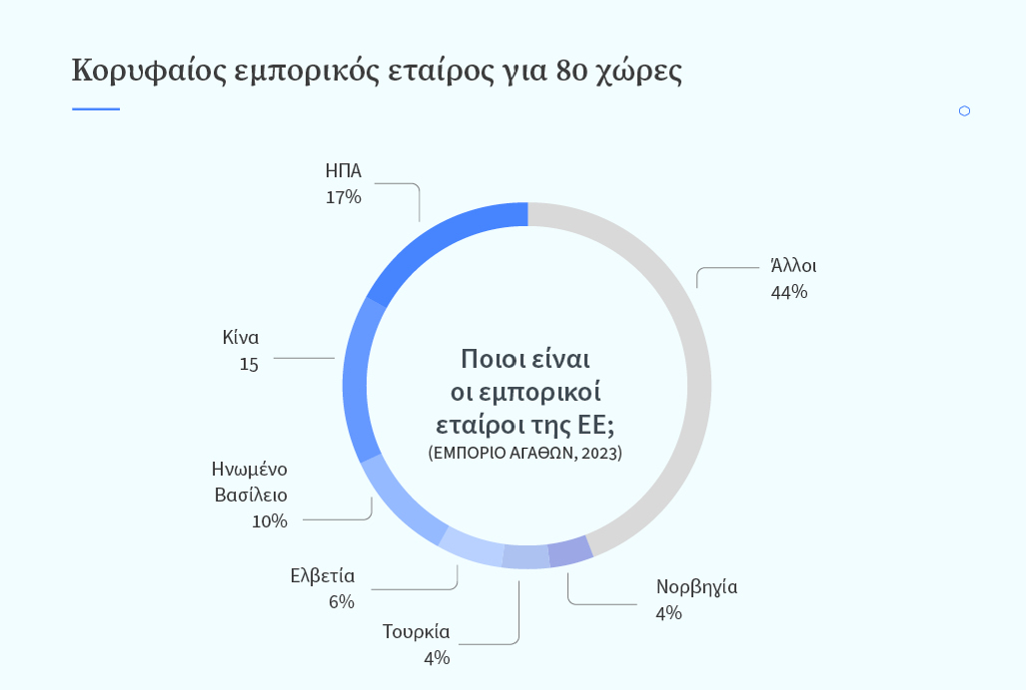 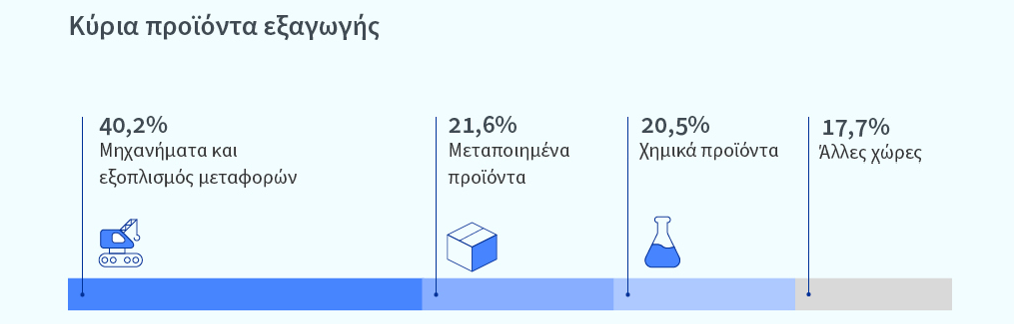 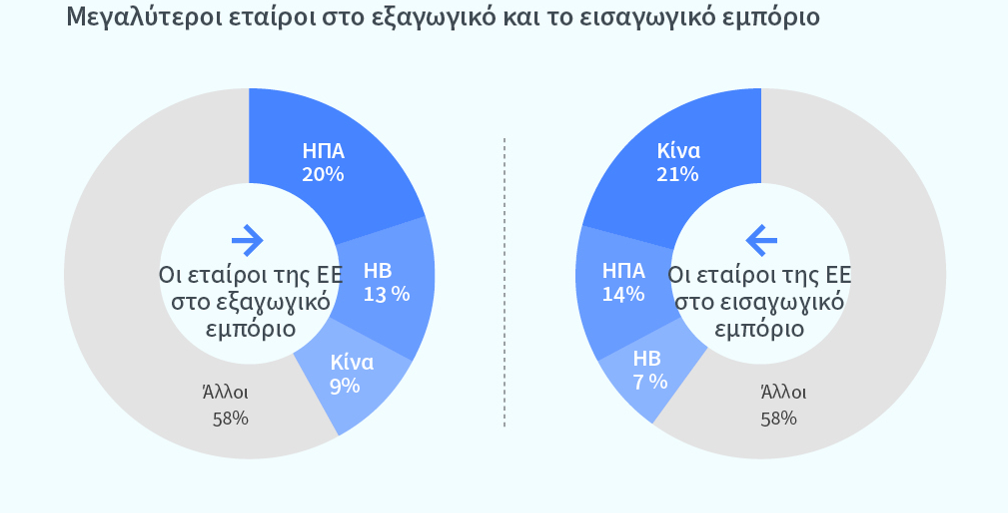 Σχέσεις ΕΕ-ΠΟΕ: Διμερείς και Πολυμερείς Διαστάσεις
Πώς δρα η Ευρωπαική Ενωση μέσω του Παγκόσμιου Οργανισμού Εμπορίου ?
Η ΕΕ και ο ΠΟΕ
Η Ευρωπαϊκή Ένωση (ΕΕ) διαδραματίζει καθοριστικό ρόλο στο διεθνές εμπορικό σύστημα, όντας υποστηρικτής του πολυμερούς εμπορίου και της νομιμότητας των διεθνών συναλλαγών. Λειτουργεί ως ενιαίος φορέας στον Παγκόσμιο Οργανισμό Εμπορίου (ΠΟΕ), με την Ευρωπαϊκή Επιτροπή να εκπροσωπεί τα 27 κράτη μέλη. Ο ΠΟΕ παρέχει στην ΕΕ ένα πολυμερές πλαίσιο για την προώθηση του ελεύθερου και δίκαιου εμπορίου, ενώ η ΕΕ αξιοποιεί το μηχανισμό επίλυσης διαφορών για να υπερασπίζεται τα εμπορικά της συμφέροντα.

Ωστόσο, τα τελευταία χρόνια, η ΕΕ έχει αντιμετωπίσει προκλήσεις λόγω της στασιμότητας στις διαπραγματεύσεις του Γύρου της Ντόχα. Αυτή η κατάσταση οδήγησε την Ένωση σε επανεξέταση της στρατηγικής της, εστιάζοντας περισσότερο στις διμερείς και περιφερειακές εμπορικές συμφωνίες. Παράλληλα, η άνοδος νέων οικονομικών δυνάμεων, όπως οι αναδυόμενες και αναπτυσσόμενες χώρες, αναδιαμόρφωσε το παγκόσμιο εμπόριο.

Η ΕΕ, αντιλαμβανόμενη τις νέες δυναμικές, επιδιώκει να καινοτομήσει, εστιάζοντας σε κανονιστικά ζητήματα πέρα από τους δασμούς. Στη 13η Υπουργική Διάσκεψη του ΠΟΕ, το 2023, έθεσε ως προτεραιότητες την κρατική παρέμβαση στη βιομηχανία, τις περιβαλλοντικές προκλήσεις και τη συμμετοχικότητα στο εμπόριο, αναγνωρίζοντας την ανάγκη εκσυγχρονισμού του διεθνούς εμπορικού πλαισίου.
Σχέσεις ΕΕ-ΠΟΕ: Διμερείς και Πολυμερείς Διαστάσεις
Διμερείς Διαστάσεις

Ενίσχυση Συμφωνιών: Η ΕΕ αξιοποιεί το πλαίσιο του ΠΟΕ για να υπογράφει και να εφαρμόζει διμερείς εμπορικές συμφωνίες, όπως η CETA (με τον Καναδά) και η συμφωνία με την Ιαπωνία. 

Υποστήριξη Αναπτυσσόμενων Χωρών: Μέσω διμερών πρωτοβουλιών, η ΕΕ προωθεί τη συμμετοχή αναπτυσσόμενων χωρών στο διεθνές εμπόριο, ενσωματώνοντας κανονισμούς βιωσιμότητας και ανάπτυξης.

Διευθέτηση Διαφορών: Η ΕΕ χρησιμοποιεί τους μηχανισμούς του ΠΟΕ για επίλυση εμπορικών διαφορών με τρίτες χώρες, π.χ., πρόσφατες διαμάχες για δασμούς τεχνολογικών προϊόντων με την Ινδία.
CETA : Περιεκτική Οικονομική και Εμπορική Συμφωνία
Η CETA είναι μια συμφωνία ελεύθερου εμπορίου μεταξύ της Ευρωπαϊκής Ένωσης και του Καναδά. Αν τεθεί σε πλήρη ισχύ, θα καταργήσει το 98% των δασμών στις εμπορικές συναλλαγές μεταξύ των δύο πλευρών, ενισχύοντας τη ροή αγαθών, υπηρεσιών και επενδύσεων.
Χρονοδιάγραμμα:
Διαπραγματεύσεις ολοκληρώθηκαν τον Αύγουστο 2014.
Υπογραφή: 30 Οκτωβρίου 2016 από τον Καναδά.
Προσωρινή εφαρμογή: Από τον Απρίλιο του 2017. Παρά τη σταδιακή προσωρινή εφαρμογή της από τον Απρίλιο του 2017, η πλήρης εφαρμογή της εξαρτάται από την επικύρωση από τα εθνικά κοινοβούλια των κρατών-μελών της ΕΕ.
Η συμφωνία αναμένεται να αποφέρει σημαντικά οικονομικά οφέλη, όπως εξοικονόμηση μισού δισεκατομμυρίου ευρώ ετησίως για τους εξαγωγείς της ΕΕ. Επίσης, προβλέπει την αμοιβαία αναγνώριση επαγγελματικών, διευκολύνοντας τη μεταφορά επαγγελματιών και προσωπικού μεταξύ των δύο περιοχών. Επιπλέον, η CETA επιχειρεί να δημιουργήσει ίσους όρους ανταγωνισμού όσον αφορά τα δικαιώματα πνευματικής ιδιοκτησίας.
Παρόλα αυτά, η συμφωνία έχει αντιμετωπίσει σημαντική κριτική. Ορισμένοι φορείς την κατηγορούν ότι ευνοεί τις πολυεθνικές εις βάρος μικρότερων παραγωγών, ενώ εγείρονται ανησυχίες για την αύξηση της ανεργίας και την περιβαλλοντική υποβάθμιση. Επικριτές τονίζουν ότι η συμφωνία ενδέχεται να αποδυναμώσει την προστασία των καταναλωτών στην ΕΕ, ειδικά σε θέματα όπως η ασφάλεια τροφίμων.
Η CETA αντιπροσωπεύει την πιο φιλόδοξη διμερή οικονομική συνεργασία του Καναδά από την εποχή της NAFTA(North American Free Trade Agreement), και αποτελεί ένα κρίσιμο βήμα προς την ενίσχυση των εμπορικών δεσμών μεταξύ δύο μεγάλων παγκόσμιων παικτών.
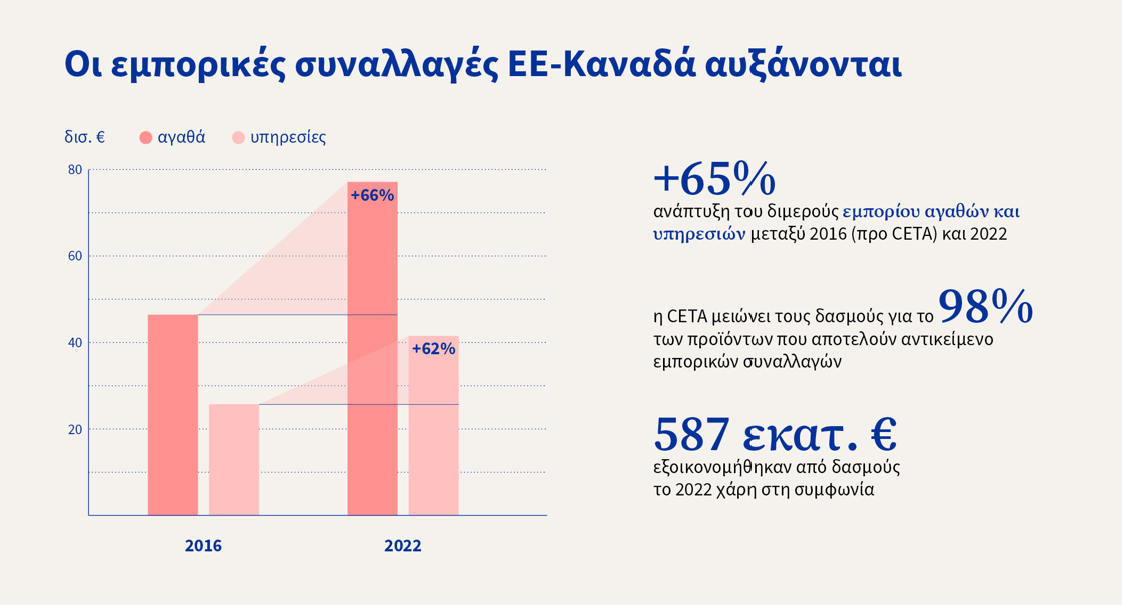 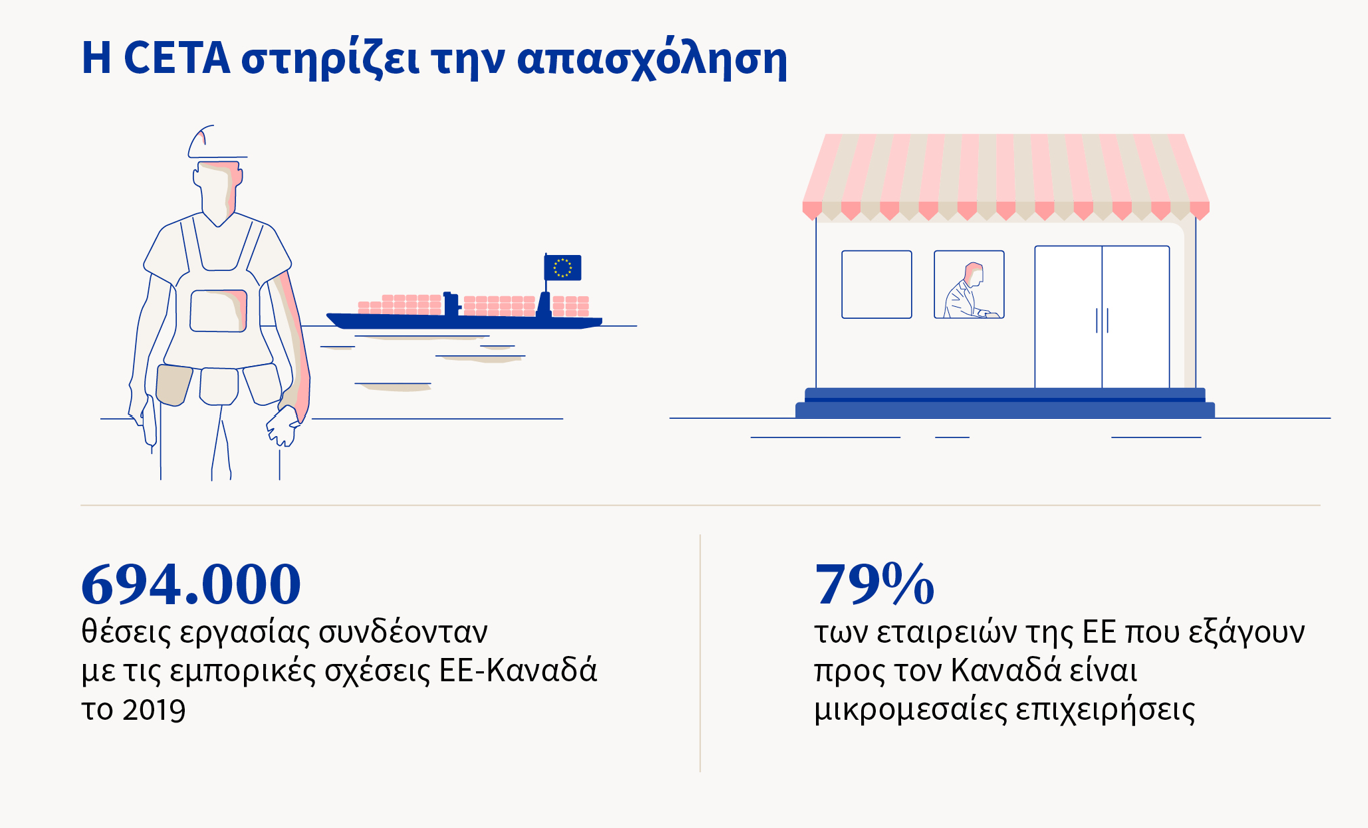 EPA : Η Εμπορική Συμφωνία ΕΕ-Ιαπωνίας
Η Οικονομική Συμφωνία Εταιρικής Σχέσης (Economic Partnership Agreement - EPA) μεταξύ ΕΕ και Ιαπωνίας τέθηκε σε ισχύ την 1η Φεβρουαρίου 2019. Καλύπτει περίπου το 30% του παγκόσμιου ΑΕΠ και αφορά 600 εκατομμύρια ανθρώπους, καθιστώντας την μία από τις μεγαλύτερες διμερείς εμπορικές συμφωνίες.
Απελευθέρωση Εμπορίου:
Η συμφωνία περιλαμβάνει τη σταδιακή κατάργηση δασμών για σχεδόν το σύνολο των εμπορευμάτων. Στην περίπτωση της ΕΕ, το 99% των προϊόντων της απαλλάσσονται από δασμούς, ενώ για την Ιαπωνία το αντίστοιχο ποσοστό ανέρχεται στο 97%. Τα γεωργικά προϊόντα της ΕΕ, όπως το κρέας και τα γαλακτοκομικά, απολαμβάνουν ιδιαίτερα προνόμια μέσω μειωμένων δασμών και ποσοστώσεων. Παράλληλα, προστατεύονται 423 γεωγραφικές ενδείξεις, όπως το τυρί και το κρασί, ενισχύοντας την αυθεντικότητα και τη φήμη των ευρωπαϊκών προϊόντων στην ιαπωνική αγορά.
Οφέλη:
Από την εφαρμογή της EPA, το διμερές εμπόριο αγαθών αυξήθηκε κατά 14,2%, ενώ το εμπόριο υπηρεσιών κατέγραψε αύξηση 27%. Επιπλέον, ενισχύθηκε η συνεργασία στους τομείς των περιβαλλοντικών αγαθών και του ψηφιακού εμπορίου, με τις διασυνοριακές ροές δεδομένων να προβλέπονται από το 2024. Η EPA διευκολύνει επίσης τις επενδύσεις, με τις ιαπωνικές επενδύσεις στην ΕΕ να ανέρχονται στα €236 δισ. και τις ευρωπαϊκές στην Ιαπωνία στα €92 δισ.
Τέλος, η συμφωνία ενσωματώνει ρυθμίσεις που διαφυλάσσουν τη βιωσιμότητα, όπως οι περιβαλλοντικές δεσμεύσεις, και προωθεί τον ανταγωνισμό, ιδιαίτερα στην αυτοκινητοβιομηχανία, μέσω της κατάργησης μη δασμολογικών εμποδίων.
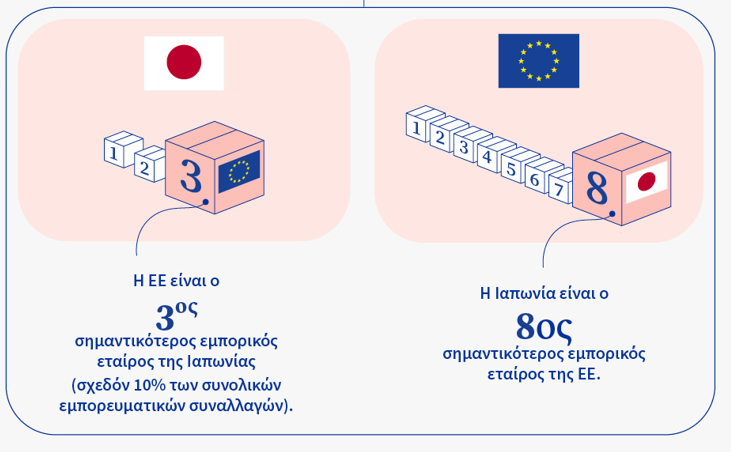 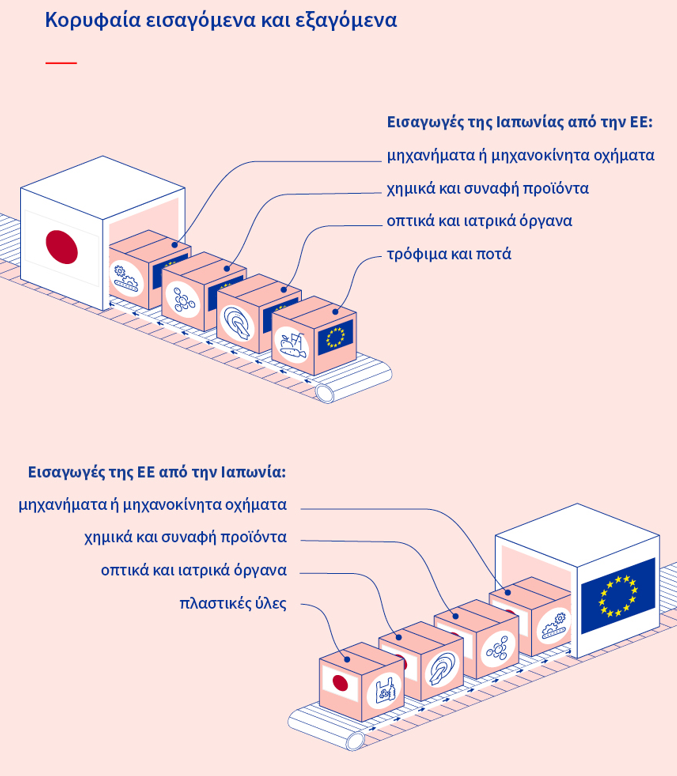 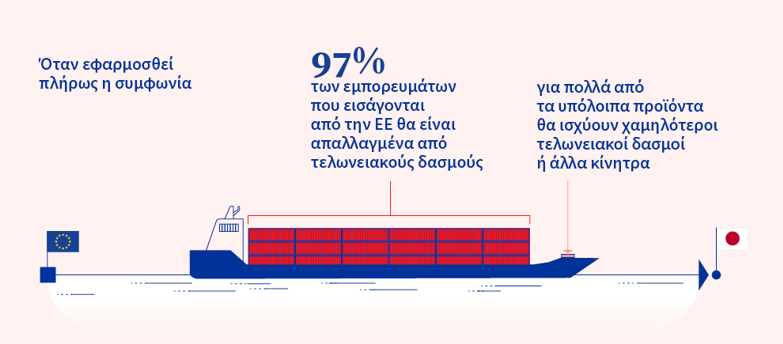 Σχέσεις ΕΕ-ΠΟΕ: Διμερείς και Πολυμερείς Διαστάσεις
Πολυμερείς Διαστάσεις

Ηγετικός Ρόλος: Η ΕΕ υποστηρίζει τον πολυμερή χαρακτήρα του ΠΟΕ, προωθώντας διαφάνεια, ανοιχτές αγορές και περιβαλλοντικές διατάξεις.

Μεταρρύθμιση ΠΟΕ: Δράσεις όπως ο εκσυγχρονισμός κανόνων (π.χ., ψηφιακή οικονομία) και η επίλυση κρίσεων στο μηχανισμό επίλυσης διαφορών.

Βιώσιμη Ανάπτυξη: Εφαρμογή περιβαλλοντικών πρωτοβουλιών όπως ο Μηχανισμός Συνοριακής Προσαρμογής Άνθρακα (CBAM), ενισχύοντας τη σύνδεση εμπορίου και κλιματικής πολιτικής.
CBAM : Μηχανισμός Συνοριακής Προσαρμογής Άνθρακα
Ο Μηχανισμός Συνοριακής Προσαρμογής Άνθρακα (Carbon Border Adjustment Mechanism ) είναι ένα εργαλείο της Ευρωπαϊκής Ένωσης που εντάσσεται στην ευρύτερη πολιτική της για την κλιματική αλλαγή και την επίτευξη της ουδετερότητας άνθρακα έως το 2050. Στόχος του CBAM είναι η αποφυγή της διαρροής άνθρακα (carbon leakage), δηλαδή της μεταφοράς της παραγωγής σε χώρες με λιγότερο αυστηρές περιβαλλοντικές ρυθμίσεις, διασφαλίζοντας ισότιμους όρους ανταγωνισμού για τους ευρωπαίους παραγωγούς.
Ο CBAM αφορά εισαγωγές προϊόντων υψηλής έντασης άνθρακα, όπως ο χάλυβας, το τσιμέντο, τα λιπάσματα, το αλουμίνιο και η ηλεκτρική ενέργεια. Οι εισαγωγείς υποχρεώνονται να αγοράζουν πιστοποιητικά CBAM που αντανακλούν τις εκπομπές διοξειδίου του άνθρακα (CO₂) που παράγονται για την κατασκευή των προϊόντων αυτών στις χώρες προέλευσής τους.
Ο μηχανισμός αναμένεται να ξεκινήσει πιλοτικά το 2023 και να εφαρμοστεί πλήρως το 2026. Τα έσοδα από τα πιστοποιητικά θα ενισχύουν τον προϋπολογισμό της ΕΕ και θα στηρίζουν τη μετάβαση σε μια πιο πράσινη οικονομία. Παράλληλα, ο CBAM λειτουργεί ως μέσο πίεσης σε τρίτες χώρες για να υιοθετήσουν πιο φιλόδοξες πολιτικές μείωσης των εκπομπών. Ωστόσο, έχει προκαλέσει ανησυχίες για την πιθανή αντίδραση εμπορικών εταίρων και τη συμβατότητά του με τους κανόνες του Παγκόσμιου Οργανισμού Εμπορίου.
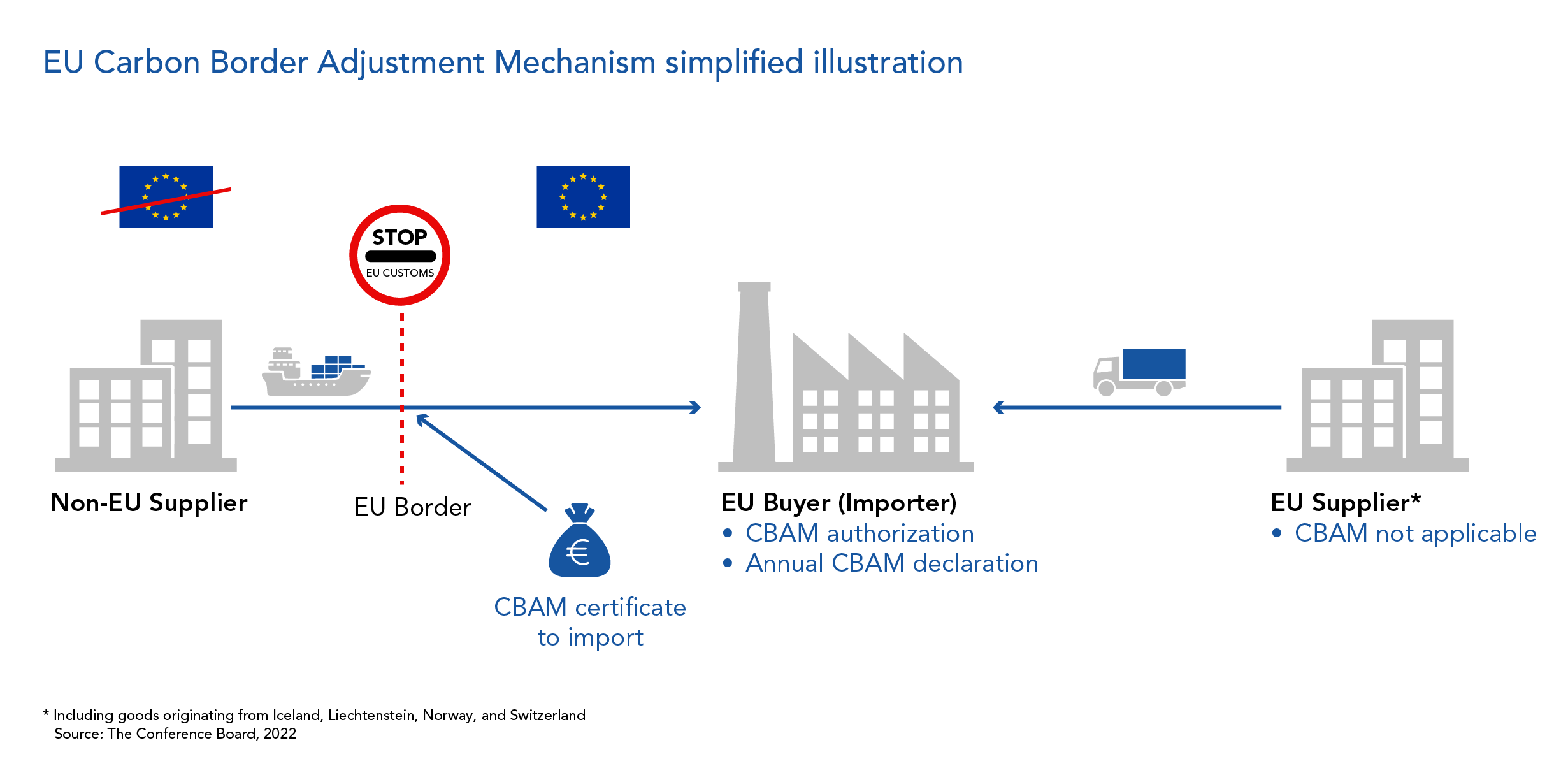 Κύριοι Παγκόσμιοι Εμπορικοί Εταίροι
Κίνα, ΗΠΑ, Ρωσία, Ινδία: Η ένταξη τους, ο εμπορικός όγκος που καταλαμβάνουν, οι προκλήσεις που αντιμετωπίζουν και παραδείγματα επιτυχίας.
Η Σχέση της Κίνας με τον ΠΟΕ (1)
Ένταξη και Αντίκτυπος:
Η Κίνα εντάχθηκε στον Παγκόσμιο Οργανισμό Εμπορίου (ΠΟΕ) το 2001, γεγονός που αποτέλεσε ορόσημο για την οικονομική της ανάπτυξη. Η ένταξη αυτή διευκόλυνε την πρόσβασή της στις παγκόσμιες αγορές, αύξησε τις ξένες επενδύσεις και ώθησε σε σημαντικές εγχώριες μεταρρυθμίσεις, όπως η προστασία της πνευματικής ιδιοκτησίας και η βελτίωση του ρυθμιστικού πλαισίου.Η Κίνα υιοθέτησε πολιτικές φιλελευθεροποίησης, διατηρώντας παράλληλα έναν ισχυρό κρατικό καπιταλισμό, ο οποίος της επέτρεψε να διατηρήσει ανταγωνιστικά πλεονεκτήματα.

Εμπορικός Όγκος:
Η Κίνα είναι η μεγαλύτερη εξαγωγική δύναμη παγκοσμίως και μία από τις κορυφαίες εισαγωγικές χώρες. Το 2022, οι εξαγωγές της ανήλθαν στα $3,59 τρισεκατομμύρια, ενώ οι εισαγωγές έφτασαν τα $2,72 τρισεκατομμύρια.Βασικοί εμπορικοί εταίροι της είναι:
ΗΠΑ: Κυρίως μέσω εξαγωγών ηλεκτρονικών και τεχνολογικών προϊόντων.
ΕΕ: Εμπόριο βιομηχανικών προϊόντων και καταναλωτικών αγαθών.
Ασιατικές χώρες: Ενισχυμένοι δεσμοί λόγω της Πρωτοβουλίας «Μία Ζώνη, Ένας Δρόμος».
Η Σχέση της Κίνας με τον ΠΟΕ (2)
Προκλήσεις και Διεθνείς Σχέσεις
Η Κίνα αντιμετωπίζει ζητήματα όπως:
Προστατευτισμός: Οι δασμοί από τις ΗΠΑ, ειδικά στον τεχνολογικό τομέα.
Κανονιστικές Ανησυχίες: Οι επιδοτήσεις προς τις κρατικές επιχειρήσεις προκαλούν ανησυχίες περί αθέμιτου ανταγωνισμού.
Περιβαλλοντικές Πιέσεις: Η ανάγκη μείωσης των εκπομπών για την αντιμετώπιση της κλιματικής κρίσης.
Παρά τις προκλήσεις, η Κίνα συνεχίζει να είναι κεντρικός παίκτης στις πολυμερείς και διμερείς διαπραγματεύσεις, προωθώντας στρατηγικές επενδύσεις και υποδομές.
Παραδείγματα Επιτυχίας για την Κίνα
Κατασκευαστικός Τομέας και Εξαγωγές Καταναλωτικών Προϊόντων: Η Κίνα αναδείχθηκε ως το "εργοστάσιο του κόσμου," κατακτώντας την κορυφή στις εξαγωγές ηλεκτρονικών προϊόντων, ρούχων και παιχνιδιών. Για παράδειγμα, εταιρείες όπως η Huawei και η Xiaomi έχουν καταστεί παγκόσμιοι ηγέτες στον τομέα των τεχνολογικών συσκευών.
Πρωτοβουλία «Μία Ζώνη, Ένας Δρόμος» (Belt and Road Initiative): Μέσω αυτής της πρωτοβουλίας, η Κίνα έχει δημιουργήσει εμπορικές και επενδυτικές υποδομές σε δεκάδες χώρες, ενισχύοντας την οικονομική συνεργασία και την πρόσβαση σε νέες αγορές.
Ανανεώσιμες Πηγές Ενέργειας: Η Κίνα είναι ο μεγαλύτερος παραγωγός ηλιακών πάνελ παγκοσμίως και ηγείται στις εξαγωγές εξοπλισμού καθαρής ενέργειας.
Η Σχέση των ΗΠΑ με τον ΠΟΕ (1)
Ένταξη και Αντίκτυπος
Οι ΗΠΑ υπήρξαν πρωτοπόρος στη δημιουργία του ΠΟΕ, καθώς και της Γενικής Συμφωνίας Δασμών και Εμπορίου (GATT). Η χώρα έχει διαδραματίσει καίριο ρόλο στη διαμόρφωση του παγκόσμιου εμπορικού συστήματος μέσω κανόνων που ενισχύουν την ελεύθερη αγορά και την ανταγωνιστικότητα.Οι ΗΠΑ παραμένουν ένας από τους κύριους υπερασπιστές της προστασίας της πνευματικής ιδιοκτησίας και της καταπολέμησης της αθέμιτης εμπορικής πρακτικής.
Εμπορικός Όγκος
Οι ΗΠΑ είναι η μεγαλύτερη εισαγωγική δύναμη και μία από τις μεγαλύτερες εξαγωγικές χώρες. Κύρια εξαγώγιμα προϊόντα περιλαμβάνουν:
Αεροδιαστημική και Τεχνολογία: Boeing, Apple, Microsoft.
Ενέργεια: Εξαγωγές υγροποιημένου φυσικού αερίου (LNG).
Γεωργικά Προϊόντα: Σόγια, καλαμπόκι, βαμβάκι.
Κύριοι εταίροι περιλαμβάνουν:
Κίνα: Παρά τον εμπορικό πόλεμο, οι δύο οικονομίες παραμένουν αλληλεξαρτώμενες.
ΕΕ: Συνεργασία σε τεχνολογία και βιομηχανικά προϊόντα.
NAFTA/USMCA: Οι στενότεροι δεσμοί με Καναδά και Μεξικό.
Η Σχέση των ΗΠΑ με τον ΠΟΕ (2)
Προκλήσεις και Διεθνείς Σχέσεις
Οι ΗΠΑ αντιμετωπίζουν πιέσεις λόγω:
Προστατευτισμού: Αυξημένοι δασμοί και περιορισμοί στις εισαγωγές από Κίνα και ΕΕ.
Πολυμέρεια: Η τάση αποχώρησης από συμφωνίες, όπως η TPP, επηρεάζει τη διεθνή τους εικόνα.
Περιβαλλοντικές Πολιτικές: Πίεση για μείωση της εξάρτησης από ορυκτά καύσιμα.
Παρά τις προκλήσεις, οι ΗΠΑ παραμένουν πρωταγωνιστής στο διεθνές εμπόριο, προωθώντας την καινοτομία και τη βιώσιμη ανάπτυξη.
Παραδείγματα Επιτυχίας για τις ΗΠΑ
Τεχνολογία και Καινοτομία: Οι ΗΠΑ παραμένουν στην κορυφή της παγκόσμιας τεχνολογικής αγοράς μέσω κολοσσών όπως η Apple, Google και Microsoft, που κυριαρχούν στις εξαγωγές προϊόντων και υπηρεσιών υψηλής τεχνολογίας.
Εξαγωγές Ενεργειακών Προϊόντων: Με την επανάσταση του σχιστολιθικού πετρελαίου και φυσικού αερίου, οι ΗΠΑ έχουν γίνει κορυφαίος εξαγωγέας υγροποιημένου φυσικού αερίου (LNG), ενισχύοντας την ενεργειακή τους ισχύ στην παγκόσμια αγορά.
Αεροδιαστημική Βιομηχανία: Εταιρείες όπως η Boeing και η Lockheed Martin διατηρούν την πρωτοκαθεδρία στον παγκόσμιο τομέα αεροσκαφών και αμυντικού εξοπλισμού.
Η Σχέση της Ρωσίας με τον ΠΟΕ (1)
Ένταξη και Αντίκτυπος
Η Ρωσία έγινε μέλος του ΠΟΕ το 2012, μετά από δεκαετίες διαπραγματεύσεων. Η ένταξη συνέβαλε στην ενσωμάτωσή της στο παγκόσμιο εμπορικό σύστημα, ιδιαίτερα στον τομέα της ενέργειας, όπου είναι κορυφαίος εξαγωγέας. Η Ρωσία χρησιμοποίησε το εμπόριο ως εργαλείο διπλωματίας και άσκησης γεωπολιτικής επιρροής, ειδικά σε ενεργειακούς πόρους.
Εμπορικός Όγκος
Η Ρωσία εξάγει κυρίως:
Ενέργεια: Φυσικό αέριο και πετρέλαιο (Gazprom, Rosneft).
Βιομηχανικά Προϊόντα: Μέταλλα και χημικά.
Κύριοι εταίροι περιλαμβάνουν:
ΕΕ: Μέχρι τον πόλεμο στην Ουκρανία, η ΕΕ ήταν ο μεγαλύτερος καταναλωτής ρωσικών ενεργειακών προϊόντων.
Κίνα: Στρατηγικός εταίρος, με αυξημένο εμπόριο φυσικού αερίου και πρώτων υλών.
Ινδία και Τουρκία: Νέες αγορές λόγω κυρώσεων από τη Δύση.
Η Σχέση της Ρωσίας με τον ΠΟΕ (2)
Προκλήσεις και Διεθνείς Σχέσεις
Η Ρωσία αντιμετωπίζει:
Διεθνείς Κυρώσεις: Οι κυρώσεις από ΗΠΑ και ΕΕ έχουν περιορίσει την πρόσβαση στις αγορές.
Εξάρτηση από Ενέργεια: Η οικονομία παραμένει ευάλωτη στις διακυμάνσεις των τιμών του πετρελαίου.
Γεωπολιτική Απομόνωση: Ο πόλεμος στην Ουκρανία έχει επηρεάσει το εμπόριο με τη Δύση.
Παρά τις δυσκολίες, η Ρωσία επιδιώκει να διαφοροποιήσει τις αγορές της και να ενισχύσει τις σχέσεις με μη δυτικούς εταίρους.
Παραδείγματα Επιτυχίας για τη Ρωσία
Ενεργειακός Τομέας: Η Ρωσία είναι κορυφαίος εξαγωγέας φυσικού αερίου και πετρελαίου, παρέχοντας ενεργειακούς πόρους σε Ευρώπη, Κίνα και Ινδία μέσω αγωγών και LNG. Εταιρείες όπως η Gazprom και η Rosneft είναι στρατηγικοί παίκτες.
Όπλα και Στρατιωτικός Εξοπλισμός: Η Ρωσία είναι από τους μεγαλύτερους εξαγωγείς στρατιωτικού εξοπλισμού στον κόσμο, με αγοραστές όπως η Ινδία και το Βιετνάμ να εξαρτώνται σε μεγάλο βαθμό από τις ρωσικές τεχνολογίες.
Αγροτικά Προϊόντα: Τα τελευταία χρόνια, η Ρωσία έχει γίνει παγκόσμιος ηγέτης στις εξαγωγές σιτηρών, κυρίως σιταριού, ενισχύοντας την επισιτιστική ασφάλεια πολλών χωρών της Ασίας και της Αφρικής.
Η Σχέση της Ινδίας με τον ΠΟΕ (1)
Ένταξη και Αντίκτυπος 
Η Ινδία είναι μέλος του Παγκόσμιου Οργανισμού Εμπορίου (ΠΟΕ) από το 1995, γεγονός που ενίσχυσε τη συμμετοχή της στις διεθνείς αγορές. Ως μία από τις μεγαλύτερες αναδυόμενες οικονομίες, η Ινδία έχει επωφεληθεί από την πρόσβαση στις παγκόσμιες αγορές, ενώ η ένταξή της στον ΠΟΕ την ώθησε να εφαρμόσει σημαντικές εγχώριες μεταρρυθμίσεις, όπως η φιλελευθεροποίηση του εμπορίου και η αναθεώρηση δασμολογικών πολιτικών.Η εμπορική πολιτική της Ινδίας επικεντρώνεται στη στήριξη της εγχώριας παραγωγής, ιδιαίτερα σε τομείς όπως η τεχνολογία, η φαρμακοβιομηχανία, και η αγροτική οικονομία, ενώ επιδιώκει παράλληλα την προώθηση των εξαγωγών της σε στρατηγικούς τομείς.
Εμπορικός Όγκος
Η Ινδία συγκαταλέγεται στις μεγαλύτερες εξαγωγικές χώρες παγκοσμίως, με το εξαγωγικό της εμπόριο να ξεπερνά τα $770 δισεκατομμύρια το 2022. Οι κύριες εξαγωγές της περιλαμβάνουν:
Φαρμακευτικά προϊόντα: Η Ινδία είναι γνωστή ως "φαρμακείο του κόσμου" για τις χαμηλού κόστους γενόσημες θεραπείες που προσφέρει.
Κλωστοϋφαντουργικά προϊόντα: Ένας από τους ιστορικούς και ισχυρότερους τομείς της οικονομίας της.
Υπηρεσίες πληροφορικής: Κύριος εξαγωγέας λογισμικού και υπηρεσιών outsourcing. 
Οι μεγαλύτεροι εμπορικοί εταίροι της περιλαμβάνουν τις Ηνωμένες Πολιτείες, την ΕΕ, την Κίνα και χώρες της Μέσης Ανατολής.
Η Σχέση της Ινδίας με τον ΠΟΕ (2)
Προκλήσεις και Διεθνείς Σχέσεις
Η Ινδία αντιμετωπίζει διάφορες προκλήσεις στο παγκόσμιο εμπόριο:
Προστατευτισμός: Η επιβολή δασμών από μεγάλες δυνάμεις, όπως οι ΗΠΑ, επηρεάζει την ανταγωνιστικότητά της.
Εσωτερικές Μεταρρυθμίσεις: Παρά τις βελτιώσεις, ζητήματα όπως η γραφειοκρατία και οι υποδομές αποτελούν περιοριστικούς παράγοντες.
Περιβαλλοντικές Προκλήσεις: Οι διεθνείς πιέσεις για μείωση των εκπομπών έχουν αντίκτυπο στους τομείς παραγωγής και μεταφορών.
Η Ινδία προωθεί τη συμμετοχή της σε περιφερειακές εμπορικές συμφωνίες (π.χ., Συμφωνία Οικονομικής Συνεργασίας με την ASEAN) και επιδιώκει μεγαλύτερη εκπροσώπηση στις πολυμερείς διαπραγματεύσεις.
Παραδείγματα Επιτυχίας
Φαρμακοβιομηχανία: Η Ινδία παρείχε μεγάλο μέρος των εμβολίων COVID-19 σε αναπτυσσόμενες χώρες μέσω του προγράμματος COVAX.
Υπηρεσίες IT: Πολυεθνικές όπως Infosys και TCS κυριαρχούν στον τομέα της παροχής τεχνολογικών λύσεων.
Με αυξημένη εστίαση στη βιώσιμη ανάπτυξη, την καινοτομία και τις στρατηγικές συμμαχίες, η Ινδία συνεχίζει να αναπτύσσει τον ρόλο της ως παγκόσμια εμπορική δύναμη.
Ποιο είναι το μέλλον του ΠΟΕ και της πολυμερούς εμπορικής συνεργασίας;
1. Προκλήσεις στις Πολυμερείς Διαπραγματεύσεις
 2. Η Άνοδος των Βιομηχανικών Πολιτικών
 3. Νέες Τεχνολογίες και Βιώσιμη Ανάπτυξη
 4. Γεωπολιτικές Εντάσεις
 5.Εσωτερικές Δομικές Προκλήσεις του ΠΟΕ
6. Ο Ρόλος των Αναδυόμενων Οικονομιών
7. Οικονομική Διακυβέρνηση και Συνεργασία με Διεθνείς Οργανισμούς
1. Προκλήσεις στις Πολυμερείς Διαπραγματεύσεις
Οι πολυμερείς διαπραγματεύσεις του ΠΟΕ αντιμετωπίζουν σοβαρές δυσκολίες λόγω της πολυπλοκότητας και της διαφοράς συμφερόντων μεταξύ ανεπτυγμένων και αναπτυσσόμενων χωρών. Το αδιέξοδο στον Γύρο της Ντόχα αποτελεί χαρακτηριστικό παράδειγμα, καθώς οι αναπτυσσόμενες χώρες ζητούν μεγαλύτερη πρόσβαση στις αγορές των ανεπτυγμένων κρατών και μείωση των αγροτικών επιδοτήσεων, ενώ οι ανεπτυγμένες χώρες επικεντρώνονται σε νέες θεματικές, όπως η προστασία των επενδύσεων και το περιβαλλοντικό εμπόριο. Παραδείγματα:
Ο Γύρος της Ντόχα: Ξεκίνησε το 2001 με στόχο τη μείωση φραγμών στο εμπόριο αγαθών και υπηρεσιών, αλλά δεν ολοκληρώθηκε λόγω διαφωνιών για γεωργικές επιδοτήσεις.
Εμπορικές συμφωνίες εκτός ΠΟΕ: Η ΕΕ και οι ΗΠΑ στρέφονται σε διμερείς συμφωνίες (π.χ., CETA και USMCA), υπονομεύοντας την πολυμέρεια.
Βασικά εμπόδια: 
Διαφορετικά επίπεδα οικονομικής ανάπτυξης μεταξύ μελών.
Διμερείς και περιφερειακές συμφωνίες που υπονομεύουν τη σημασία του ΠΟΕ.
Ζητήματα όπως η γεωργία και οι επιδοτήσεις δημιουργούν αντιπαραθέσεις.
2. Η Άνοδος των Βιομηχανικών Πολιτικών
Η επιστροφή των κρατών σε προστατευτικές πολιτικές δημιουργεί εμπόδια στο ελεύθερο εμπόριο. Κυβερνήσεις ενισχύουν εγχώριες βιομηχανίες μέσω επιδοτήσεων, περιορισμών εισαγωγών και τεχνολογικής προώθησης, με αποτέλεσμα διαμάχες για τον θεμιτό ή αθέμιτο χαρακτήρα αυτών των πολιτικών. Πολλές χώρες υιοθετούν βιομηχανικές πολιτικές που στηρίζουν στρατηγικούς τομείς μέσω επιδοτήσεων, φορολογικών κινήτρων ή τεχνολογικής καινοτομίας. Αυτό προκαλεί τριβές μεταξύ κρατών μελών του ΠΟΕ.Παραδείγματα:
ΗΠΑ: Ο Νόμος για τη Μείωση του Πληθωρισμού (IRA) ενισχύει την καθαρή ενέργεια με φορολογικά κίνητρα που θεωρούνται προστατευτικά.
Κίνα: Η βιομηχανική πολιτική της Κίνας μέσω του προγράμματος "Made in China 2025" προκαλεί εντάσεις λόγω κατηγοριών για επιθετικές κρατικές επιδοτήσεις.
Η “Πράσινη Συμφωνία” της ΕΕ, που περιλαμβάνει μηχανισμούς όπως το CBAM, εγείρει ερωτήματα για τη συμβατότητά της με τους κανόνες του ΠΟΕ.
Αντίκτυπος: Οι πολιτικές αυτές μπορεί να οδηγήσουν σε εμπορικές διαμάχες και να επιβαρύνουν τον μηχανισμό επίλυσης διαφορών του ΠΟΕ
3. Νέες Τεχνολογίες και Βιώσιμη Ανάπτυξη
Η μετάβαση στην ψηφιακή οικονομία και η αντιμετώπιση της κλιματικής αλλαγής αναδεικνύουν νέες προκλήσεις. Οι κανόνες για το ηλεκτρονικό εμπόριο, την προστασία δεδομένων και τη βιώσιμη ανάπτυξη παραμένουν σε πρώιμο στάδιο. Το ΠΟΕ καλείται να δημιουργήσει ένα κανονιστικό πλαίσιο που θα ευνοεί την καινοτομία χωρίς να παραβλέπει τα δικαιώματα των χωρών.
Τεχνολογίες:
Το εμπόριο ψηφιακών υπηρεσιών και η προστασία δεδομένων δεν καλύπτονται επαρκώς από τους υφιστάμενους κανόνες.
Η τεχνητή νοημοσύνη και η blockchain φέρνουν νέες ευκαιρίες αλλά και ρυθμιστικές προκλήσεις.
Ψηφιακό Εμπόριο: Η απουσία σαφών κανονισμών για τη ροή δεδομένων μεταξύ χωρών δυσκολεύει την ανάπτυξη νέων αγορών.

Βιωσιμότητα:
Το εμπόριο "πράσινων" προϊόντων και τεχνολογιών είναι καίριας σημασίας για την καταπολέμηση της κλιματικής αλλαγής.
Πρωτοβουλίες όπως η Συμφωνία για την Περιβαλλοντική Αγαθά (Environmental Goods Agreement) πρέπει να προχωρήσουν.
4. Γεωπολιτικές Εντάσεις
Η αυξανόμενη πόλωση μεταξύ των μεγάλων εμπορικών δυνάμεων (ΗΠΑ, Κίνα, ΕΕ) και οι κυρώσεις σε τρίτες χώρες, όπως η Ρωσία, υπονομεύουν τη λειτουργία του ΠΟΕ. Η έλλειψη συντονισμού καθιστά δυσκολότερη την επίλυση εμπορικών διαφορών και την προώθηση της συνεργασίας.

Συγκρούσεις:
Οι ΗΠΑ και η Κίνα εμπλέκονται σε συνεχιζόμενο εμπορικό πόλεμο με εκατέρωθεν δασμούς.
Η Ρωσία, μετά την εισβολή στην Ουκρανία, αντιμετωπίζει εκτεταμένες κυρώσεις που επηρεάζουν το παγκόσμιο εμπόριο. 
Εφετείο του ΠΟΕ: Από το 2019, η αδυναμία λειτουργίας του μηχανισμού επίλυσης διαφορών λόγω παρεμπόδισης από τις ΗΠΑ μειώνει την αξιοπιστία του οργανισμού.
Αντίκτυπος στο ΠΟΕ:

Οι εντάσεις αυτές δυσκολεύουν την οικοδόμηση πολυμερών συναινέσεων.
Υπάρχει κίνδυνος περαιτέρω υποβάθμισης του μηχανισμού επίλυσης διαφορών.
5. Εσωτερικές Δομικές Προκλήσεις του ΠΟΕ
Ο ΠΟΕ αντιμετωπίζει προβλήματα που σχετίζονται με τη διακυβέρνηση και τη λειτουργία του, τα οποία εμποδίζουν την αποτελεσματική λήψη αποφάσεων. Η λήψη αποφάσεων με ομοφωνία και η ανάγκη για πιο ισχυρό θεσμικό πλαίσιο δυσχεραίνουν τον εκσυγχρονισμό του ΠΟΕ. Οι αναπτυσσόμενες χώρες ζητούν μεγαλύτερη εκπροσώπηση, ενώ οι ανεπτυγμένες χώρες πιέζουν για ταχύτερες διαδικασίες.Παραδείγματα:
Διακυβέρνηση: Το ΠΟΕ χρειάζεται μηχανισμούς που θα αντιμετωπίζουν έγκαιρα ζητήματα, όπως η παγκόσμια πανδημία.
Μεταρρυθμίσεις: Η ΕΕ προτείνει την ενίσχυση της διαφάνειας και τη δημιουργία νέων εργαλείων επίλυσης διαφορών.
Η αρχή της ομοφωνίας καθιστά δύσκολη την επίτευξη συμφωνιών.
Ο μηχανισμός επίλυσης διαφορών υπολειτουργεί μετά την παράλυση του Δευτεροβάθμιου Οργάνου (Appellate Body).

Οι μεταρρυθμίσεις στον ΠΟΕ είναι απαραίτητες για την αποτελεσματική αντιμετώπιση των σύγχρονων παγκόσμιων προκλήσεων.
6. Ο Ρόλος των Αναδυόμενων Οικονομιών
Οι αναδυόμενες οικονομίες, όπως η Κίνα, η Ινδία, η Βραζιλία, και η Νότια Αφρική, αποκτούν ολοένα και μεγαλύτερη σημασία στο διεθνές εμπόριο, κάτι που μεταβάλλει τις ισορροπίες στο ΠΟΕ. Αυτές οι χώρες, παρά τη ραγδαία οικονομική ανάπτυξή τους, συνεχίζουν να διεκδικούν καθεστώς ειδικής και διαφοροποιημένης μεταχείρισης ως αναπτυσσόμενες οικονομίες.
Επιπτώσεις της ανόδου των αναδυόμενων οικονομιών:
Οι χώρες αυτές συμμετέχουν πλέον σε σημαντικούς εξαγωγικούς τομείς, π.χ., καταναλωτικά προϊόντα, τεχνολογία και γεωργικά αγαθά.
Ασκούν μεγαλύτερη επιρροή στις πολυμερείς διαπραγματεύσεις, δημιουργώντας νέες δυναμικές και συμμαχίες (π.χ., η Συμμαχία BRICS).
Αιτήματα και διεκδικήσεις:
Διεύρυνση της πρόσβασης στις αγορές των ανεπτυγμένων χωρών.
Υιοθέτηση πολιτικών που λαμβάνουν υπόψη τις ανισότητες στη δυνατότητα συμμόρφωσης με τις ρυθμίσεις του ΠΟΕ.
Προκλήσεις για το ΠΟΕ:
Οι ανεπτυγμένες χώρες αντιδρούν, ισχυριζόμενες ότι ορισμένες από αυτές τις οικονομίες είναι πλέον αρκετά ισχυρές ώστε να υπόκεινται στους ίδιους κανόνες με εκείνες.
Ο προσδιορισμός των κριτηρίων που καθορίζουν την "αναπτυσσόμενη χώρα" είναι μια αυξανόμενη πηγή διαφωνιών.
7. Οικονομική Διακυβέρνηση και Συνεργασία με Διεθνείς Οργανισμούς
Η παγκόσμια οικονομική διακυβέρνηση απαιτεί συντονισμένες δράσεις μεταξύ οργανισμών όπως ο ΠΟΕ, ο ΟΟΣΑ, το ΔΝΤ και ο ΟΗΕ για να αντιμετωπιστούν πολύπλοκες προκλήσεις που διαπερνούν τα εθνικά σύνορα.

Σημαντικά πεδία συνεργασίας:
Κλιματική αλλαγή: Ο ΠΟΕ συνεργάζεται με τον ΟΗΕ και τη Συμφωνία του Παρισιού για την προώθηση βιώσιμου εμπορίου μέσω μέτρων όπως η μείωση των επιδοτήσεων στα ορυκτά καύσιμα.
Καταπολέμηση της φτώχειας: Συνεργασία με την UNCTAD για την προώθηση ευκαιριών εμπορίου στις λιγότερο ανεπτυγμένες χώρες (LDCs).
Φορολογική διαφάνεια: Ο ΟΟΣΑ και το ΠΟΕ συνεργάζονται για την καταπολέμηση της φοροδιαφυγής που σχετίζεται με το εμπόριο.

Προκλήσεις στη συνεργασία:
Συγκρούσεις αρμοδιοτήτων μεταξύ οργανισμών.
Διαφορετικές προτεραιότητες που καθορίζονται από τα κράτη-μέλη στους διαφορετικούς οργανισμούς.
“WTO is the only multilateral system in which developed and developing countries sit together at par.”
—Nirmala Sitharaman
Πηγές:
Βιβλιογραφία:
Διεθνές οικονομικό δίκαιο, Eκδοτες: ΝΟΜΙΚΗ ΒΙΒΛΙΟΘΗΚΗ ΑΕΕΤΕ (Συγγραφείς:Στεφάνου Κωνσταντίνος, Γκόρτσος Χρήστος)
ΕΞΩΤΕΡΙΚΕΣ ΣΧΕΣΕΙΣ ΤΗΣ ΕΕ, Eκδοτες: ΑΝΔΡΕΑΣ ΣΙΔΕΡΗΣ-ΙΩΑΝΝΗΣ ΣΙΔΕΡΗΣ & ΣΙΑ Ο.Ε.(Επιμέλεια:Σπύρος Μπλαβούκος, Δημήτρης Μπουραντώνης, Παναγιώτης Τσάκωνας)
Η εξωτερική πολιτική της Ευρωπαϊκής Ένωσης, ΠΕΔΙΟ (Συγγραφείς:S. Keukeleire, T. Delreux, επιστ. επιμ.: Σ. Μπλαβούκος, Ν. Τζιφάκης)
Ιστοσελίδες :
https://data.worldbank.org/country/china
https://www.intracen.org/
https://www.wto.org/
https://ec.europa.eu/eurostat
https://www.wti.org/research/publications/1405/china-and-the-wto-a-twenty-year-assessment/
https://unctad.org/
https://policy.trade.ec.europa.eu/index_en
https://www.worldbank.org/ext/en/home
https://www.imf.org/en/Home
https://policy.trade.ec.europa.eu/news/eu-japan-cooperation-continues-strengthen-under-economic-partnership-agreement-2024-07-16_en
https://cepr.org/publications/books-and-reports/revitalising-multilateralism-pragmatic-ideas-new-wto-director
https://globaltradedata.wto.org/
https://www.cato.org/policy-analysis/future-wto
https://www.weforum.org/stories/2024/02/global-trade-wto-meeting/
https://www.mfa.gr/exoteriki-politiki/i-ellada-stin-ee/eboriki-politiki-tis-ee/
https://www.lawctopus.com/academike/dispute-settlement-mechanism-wto/
Σας ευχαριστούμε για τον χρόνο και την προσοχή σας
Ιωάννα Αγορίδου  (4220003)
Νεφέλη Ρήγα  (4220104)
Διονύσης Δημητρόπουλος  (4190210)